Associated production of Higgs boson with μ+μ -  at CEPC
桑 文 龙
西南大学    重庆

In collaboration with Wen Chen, Feng Feng, Yu Jia 


第十届高能物理年会
上海  松江富悦大酒店
2018.06.19-2018.06.24
Higgs Bosons
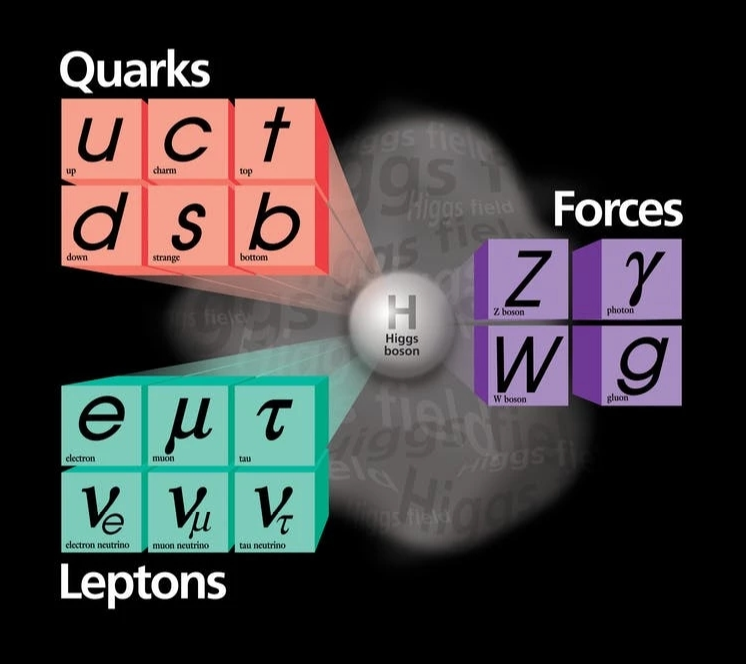 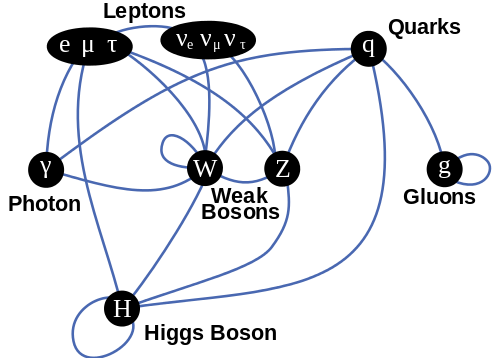 Summary of interactions between particles described by the Standard Model
Elementary particles in the Standard Model
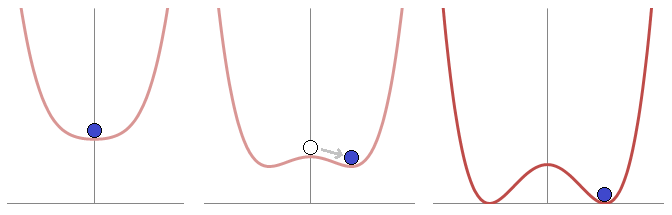 Spontaneous symmetry breaking
2
Higgs Bosons
On 4 July 2012, Higgs boson has been independently found by both CMS and ATLAS detectors at LHC.
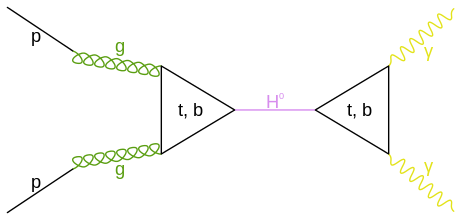 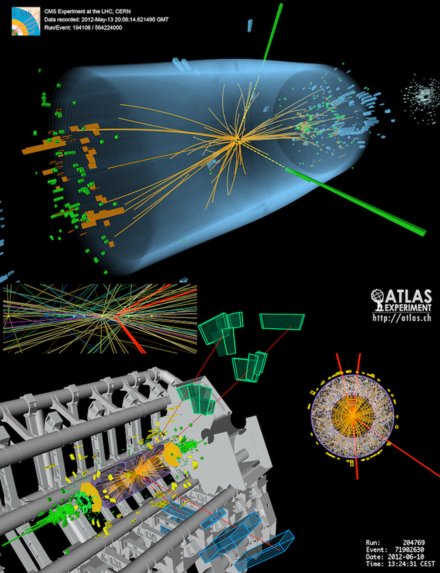 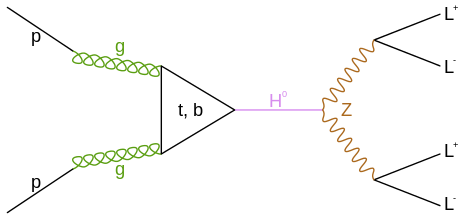 Feynman diagrams observed by ATLAS and CMS at the LHC
3
Higgs Bosons
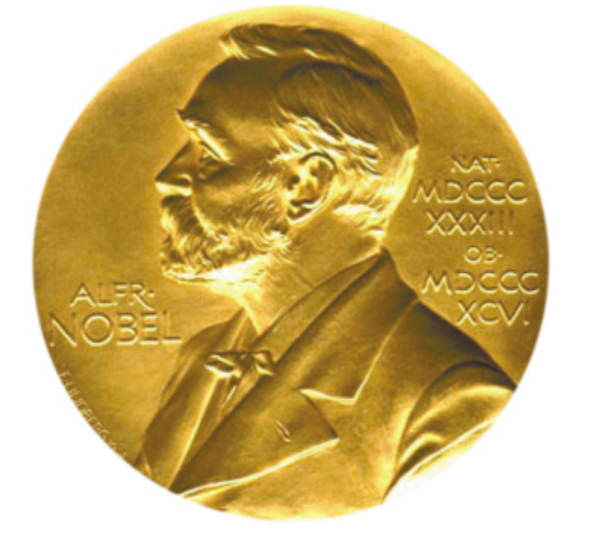 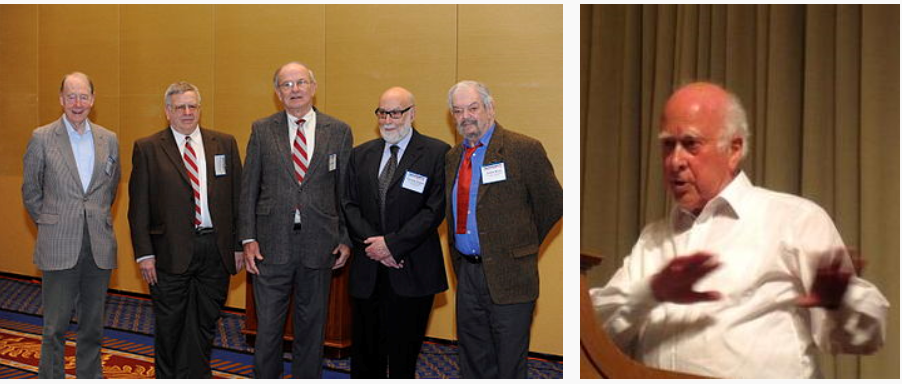 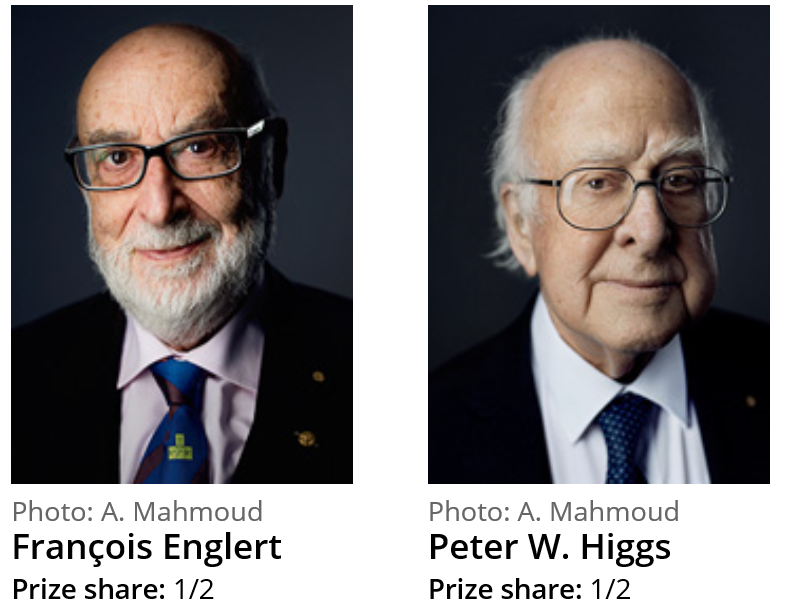 The six authors of the 1964 PRL papers, who received the 2010 J. J. Sakurai Prize for their work. From left to right: Kibble, Guralnik, Hagen, Englert, Brout. Right: Higgs
4
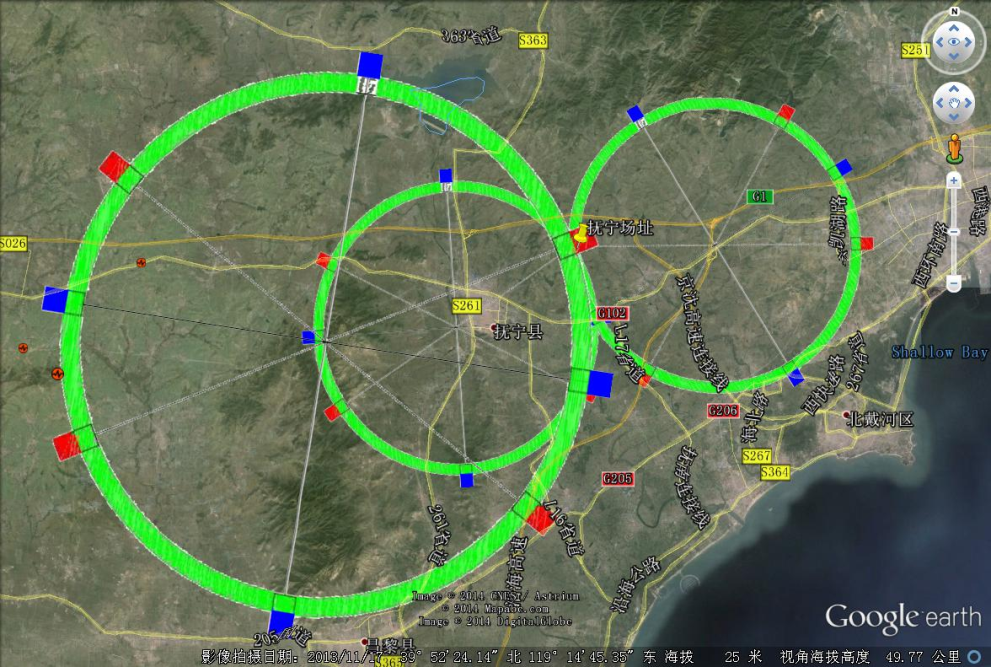 Higgs factories at plan
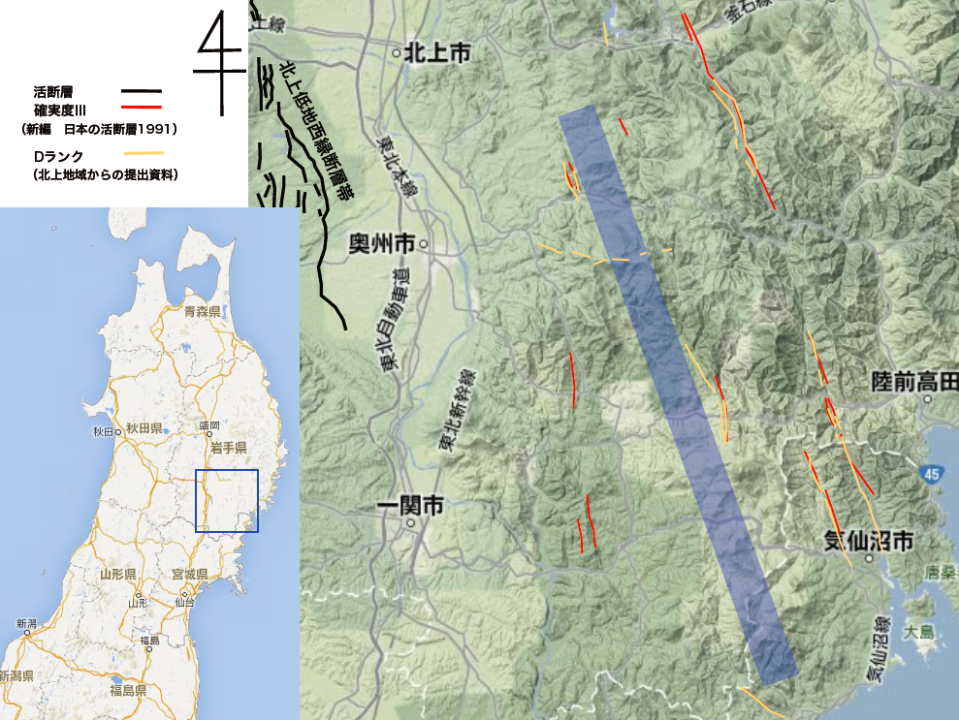 CEPC@240GeV(China)
  秦皇岛 vs 雄安？
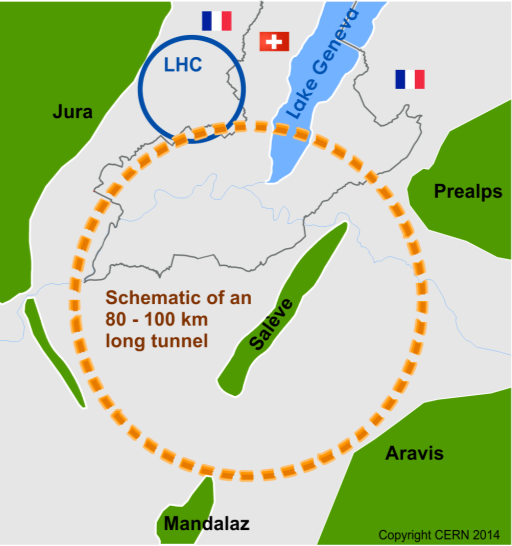 ILC@500,350,250 GeV(Japan)
         Kitakami Candidate Site
FCC-ee@90-400GeV
5
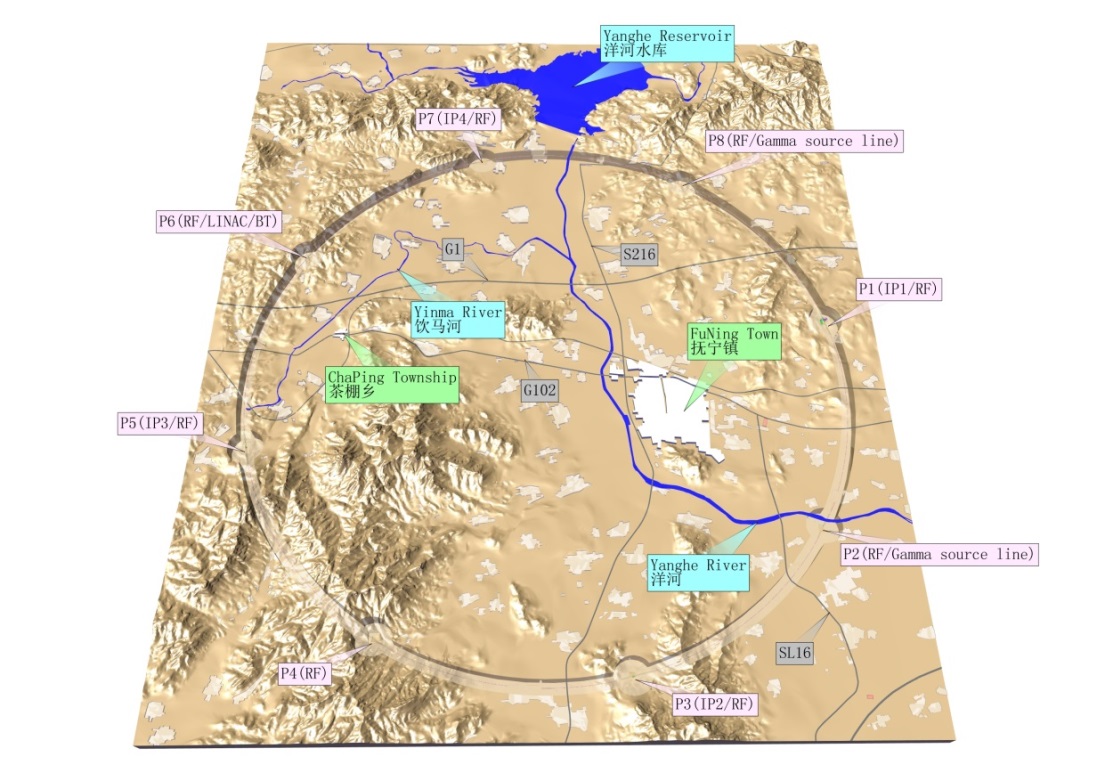 CEPC-SppC  QingHuangDao site.
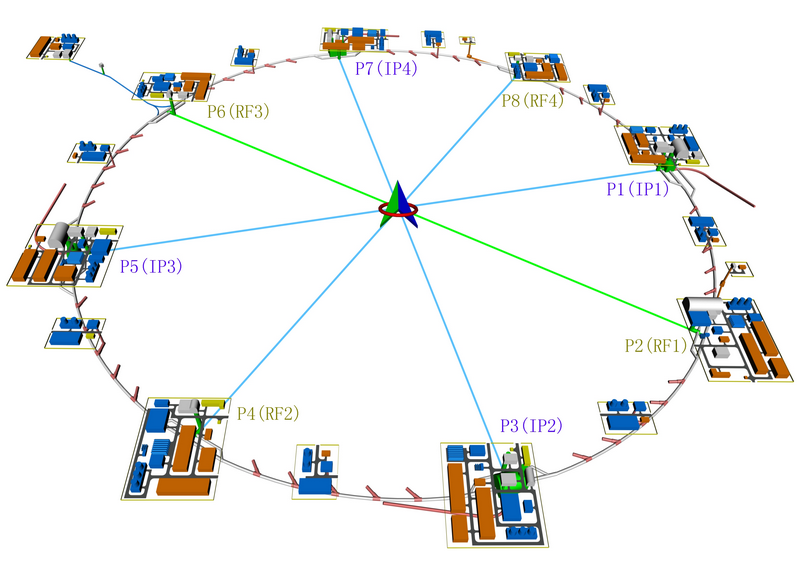 e+e- collider(CEPC)
Higgs produced above the e+e-  ZH threshold. Collide e+e- at Ecm~240GeV，σ~ 200 fb Need 250 fb-1/y/IP —> 1M Higgs particles in 10 years
pp collider(SppC)      
 Ecm=70 TeV or higher
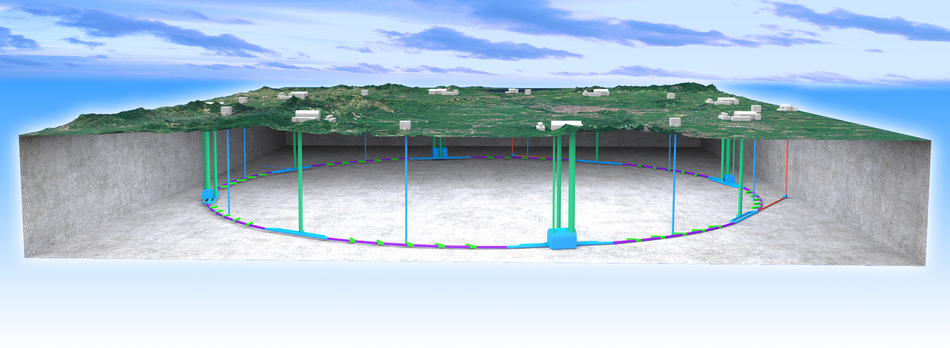 Precise measurements of Electroweak Symmetry-Breaking parameters at Z-pole and WW threshold
                                          etc. + searches for rare decays
6
Dominant Higgs production e+ e-  HZ
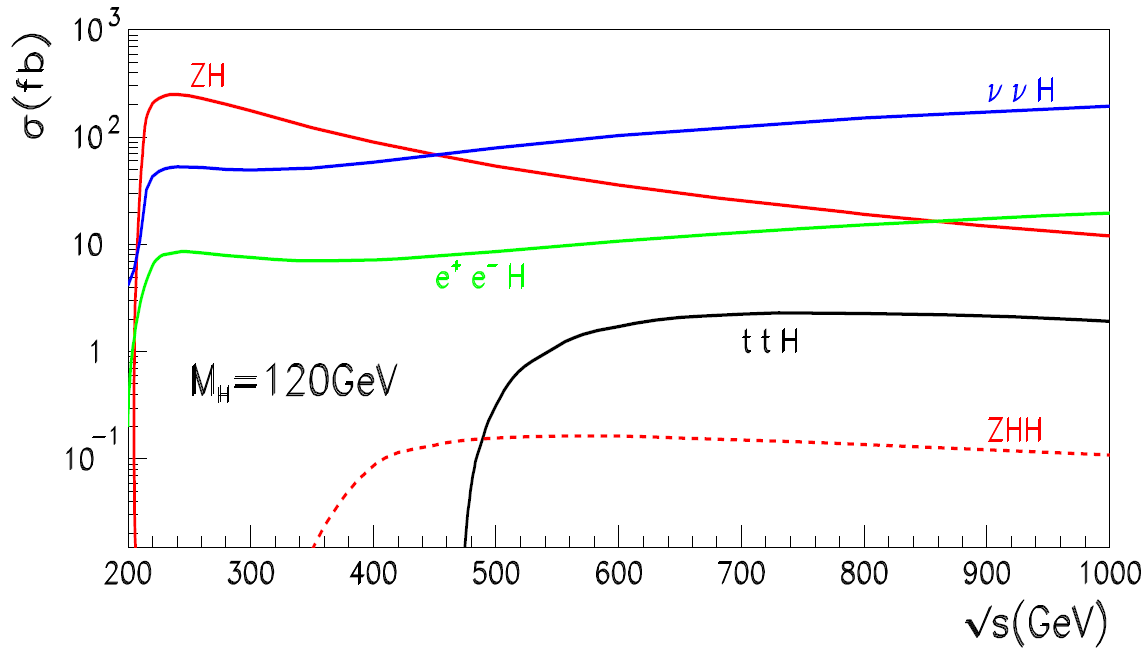 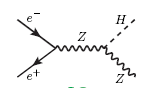 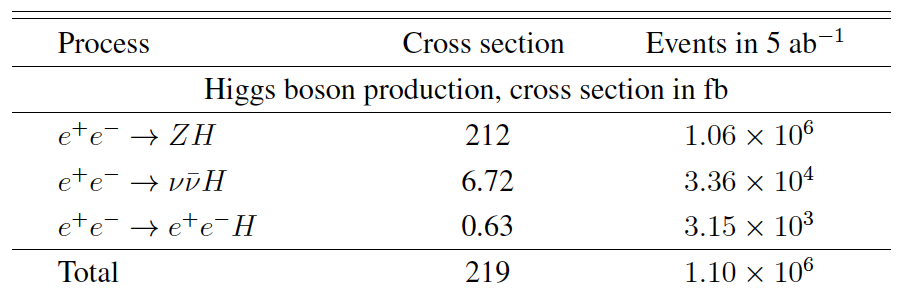 7
e+ e-  H μ+μ -
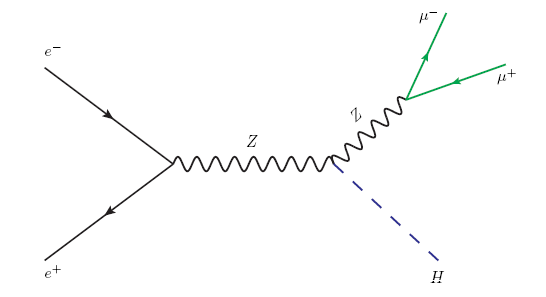 J. D. Bjorken, Conf. Proc. C7608021, 1 (1976).
D. R. T. Jones and S. T. Petcov, Phys. Lett. 84B, 
440 (1979).
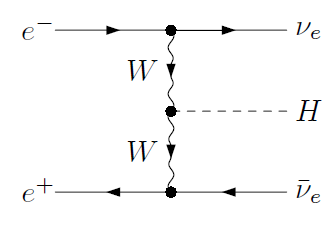 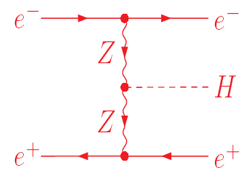 G. Belanger, et al., Phys. Lett. B559,
 252(2003).
F. Boudjema, et al., Phys. Lett. B600, 
65 (2004).

EM corrections are also included!
8
Sizable corrections in e+e-Hνν(e+e-)
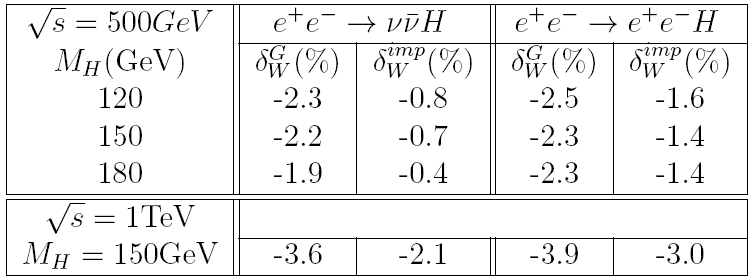 F. Boudjema, et al., Phys. Lett. B600, 65 (2004).
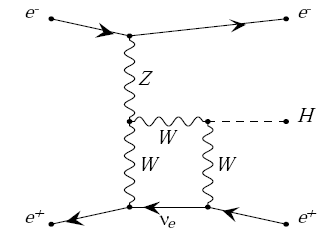 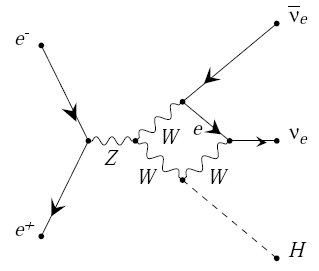 9
Sizable corrections in e+ e-  HZ
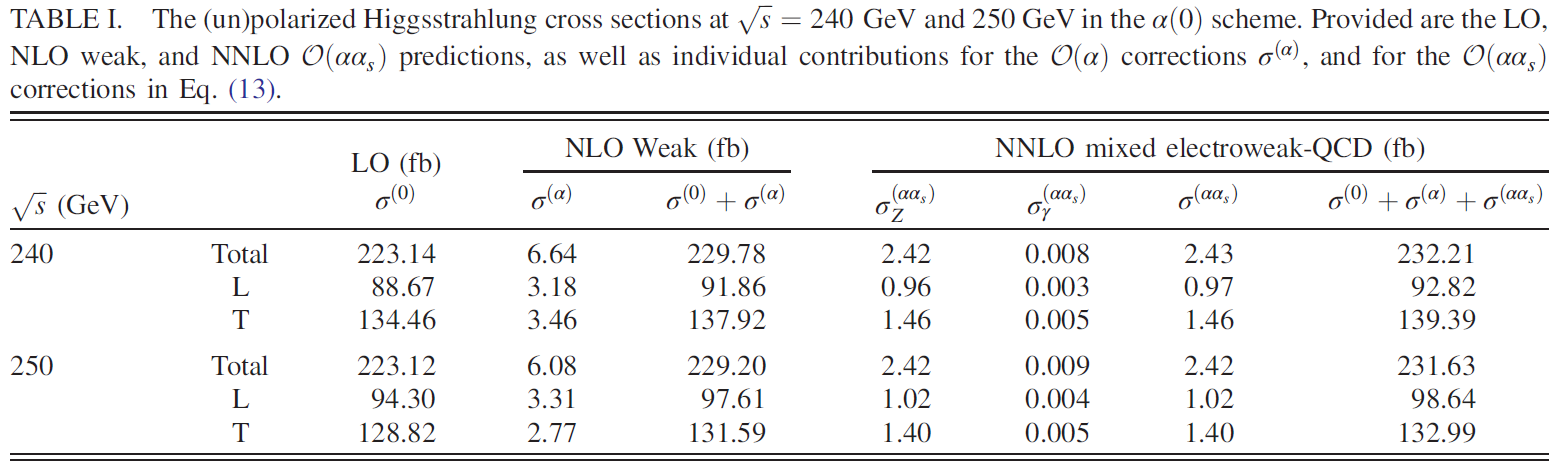 We expect the corrections to e+ e-  H μ+μ – are also considerable, larger than CEPC experimental precision.
We completely compute the EM & EM-QCD corrections to e+ e-  H μ+μ.
e+ e-  H μ+μ -
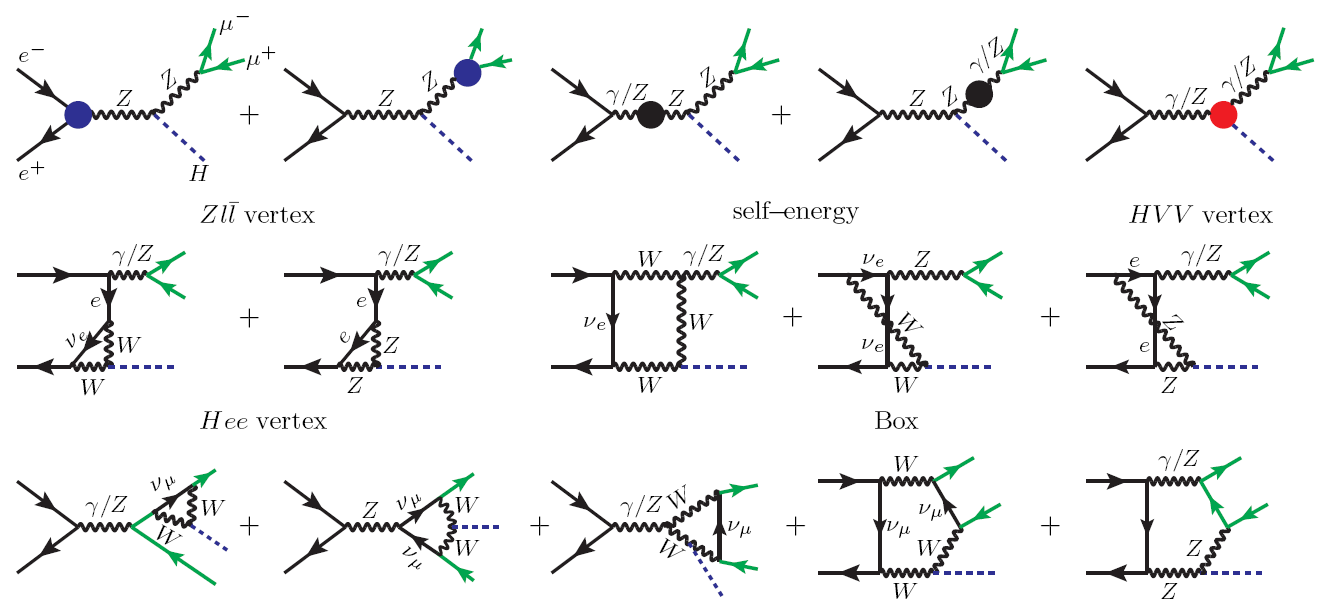 11
Treatment of the Z-boson width
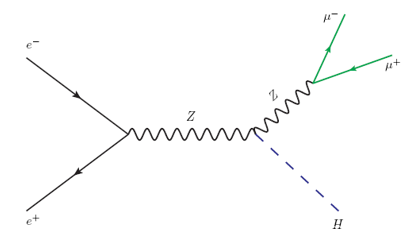 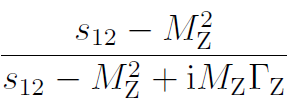 fixed Z-boson width or running width?
gauge invariance? 
double-counting?
12
Treatment of the Z-boson width
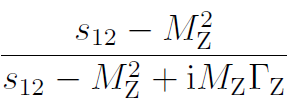 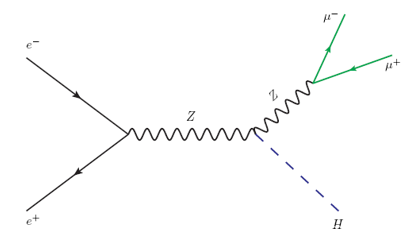 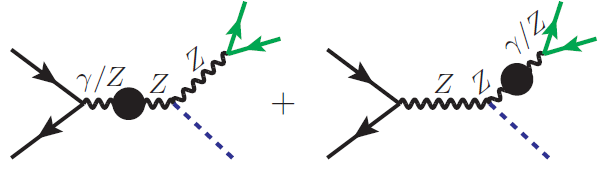 naive fixed-width scheme
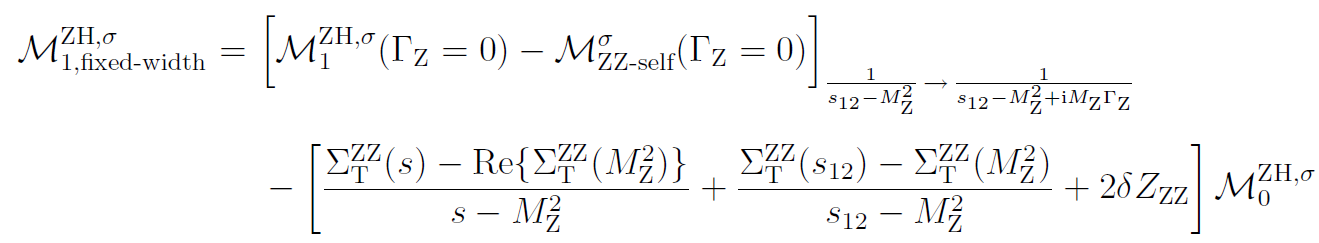 potentially violates gauge invariance
虚部避免了double counting
13
质量抵消项
A. Denner, S. Dittmaier, M. Roth, and M. M. Weber, Nucl. Phys. B660, 289 (2003)
Treatment of the Z-boson width
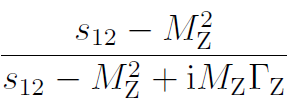 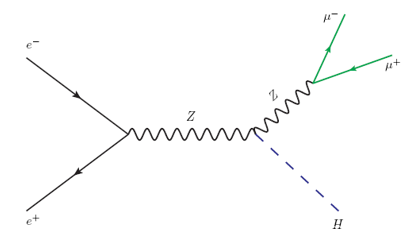 both gauge invariance
factorization scheme
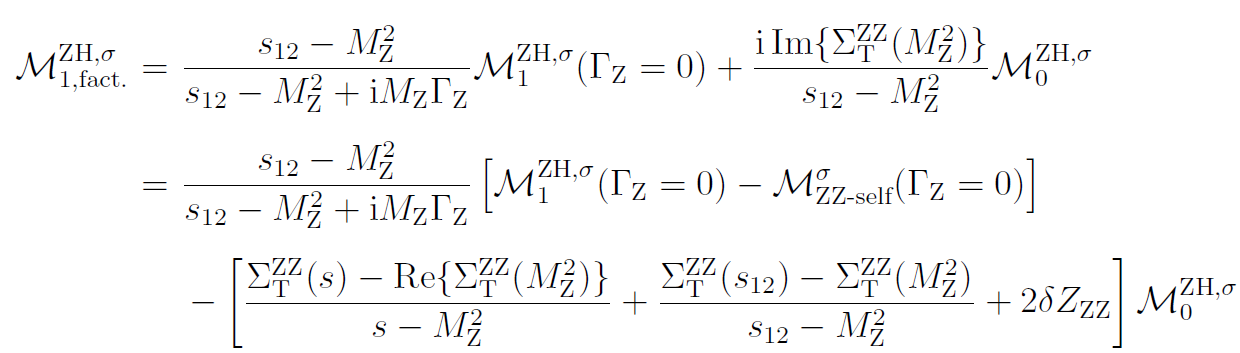 14
Detailed Techniques and results
Renormalization
To get a UV finite result, one should do the renormalization for the amplitude.
We renormalized the UV divergences with on-mass-shell scheme. 
A. Sirlin, Phys.Rev.D22,971(1980).
A. Denner, Fortsch. Phys.41,307(1993).
We calculated various electroweak counter terms  according to the renormalization conditions, such as
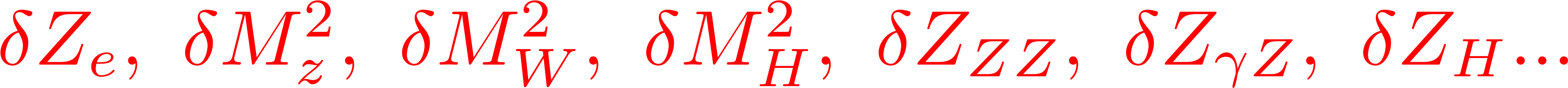 15
We apply three variants of On-Shell renormalization schemes:
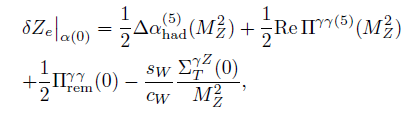 α(0) scheme
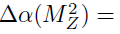 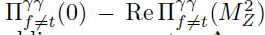 α(MZ)  scheme

 Gμ scheme
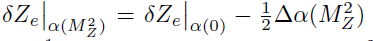 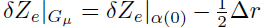 16
Input Parameters
Particle Data Group 
Chin. Phys. C 40, no. 10, 100001 (2016)
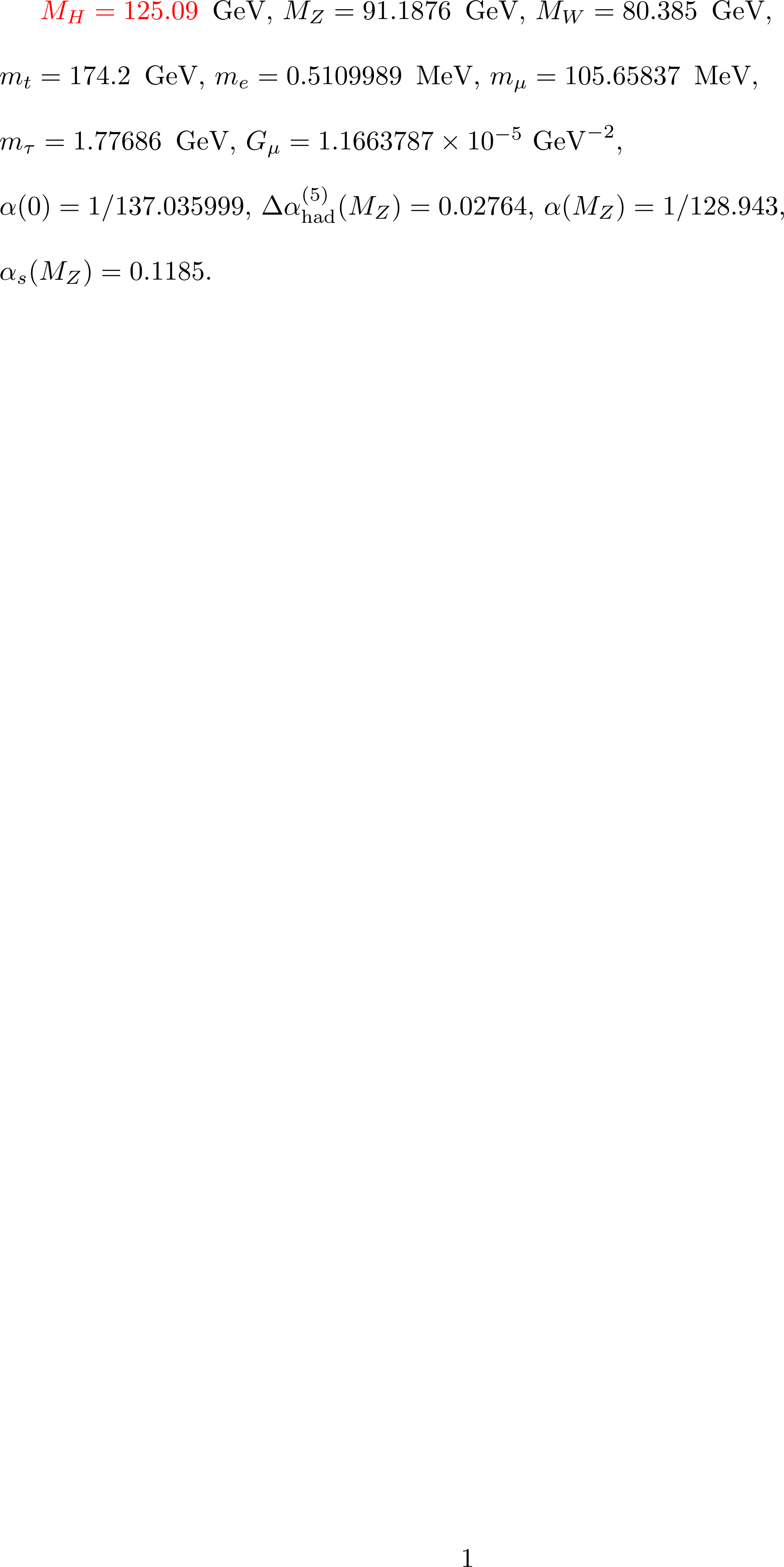 17
Our predictions in α(0) scheme
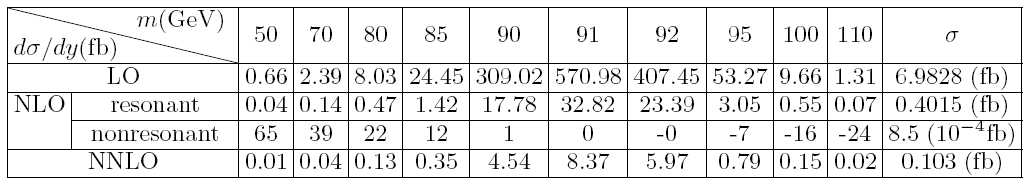 NLO enhances the LO prediction by about 6%

NNLO mixed EW-QCD correction is sizable, about 1.5% of the
LO prediction!
18
Our predictions for cross section in three different schemes (including uncertainty)
Sources of uncertainty
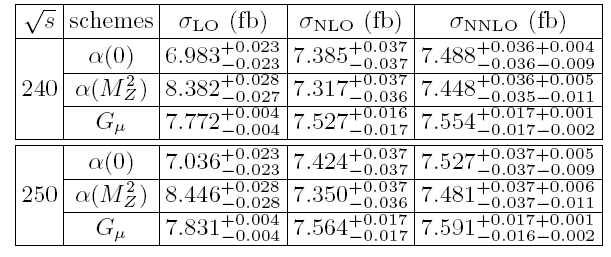 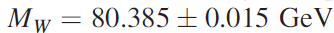 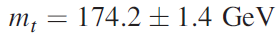 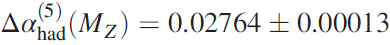 Observe strong scheme  dependence!

The NNLO predictions now range from 7.44 to 7.55 fb!

Need go to 2-loop EW corrections to reduce Scheme dependence!
19
Distributions for e+ e-  H μ+μ -
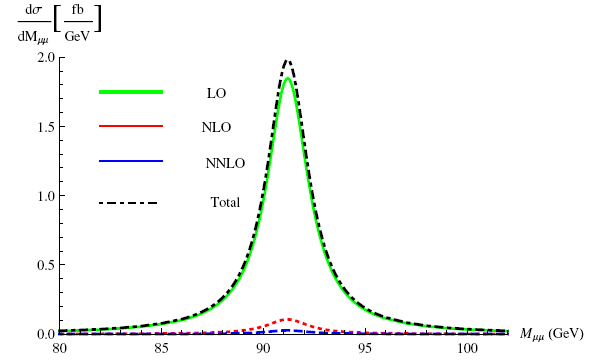 Differential cross section of Higgs scattering angle.
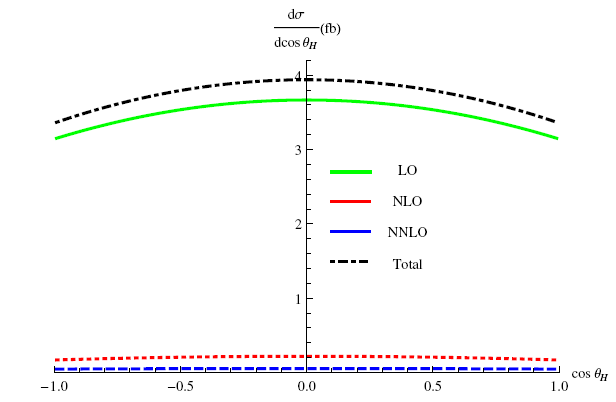 Differential cross section of muon pair invariant mass.
20
Summary
1. The associated production of Higgs with μ+μ –at   CEPC is investigated. We observed considerable EW and mixed EM-strong corrections.

2. Z boson width is carefully treated.

3. Distribution of Higgs scattering angle and muon pair invariant mass are obtained.

4.  Strong α-scheme dependence observed, also sizable uncertainty arising from input parameters.
21
Thanks for your attention!